Карбоновые кислоты
R – COOH
CnH2n+1COOH
CnH2n-7COOH
CnH2n-1COOH
Карбоновые кислоты
HCOOH
HOOC – CH2 – CH2 – COOH
C6H5COOH
H3C – COOH
HOOC – COOH
CH3 – (CH2)4 – CH2 – COOH
OH
|
HOOC – CH2 – C – CH2 – COOH
|
COOH
H3C – CH3 – COOH
|
OH
CH3 – (CH2)7 – CH = CH – (CH2)7 – COOH
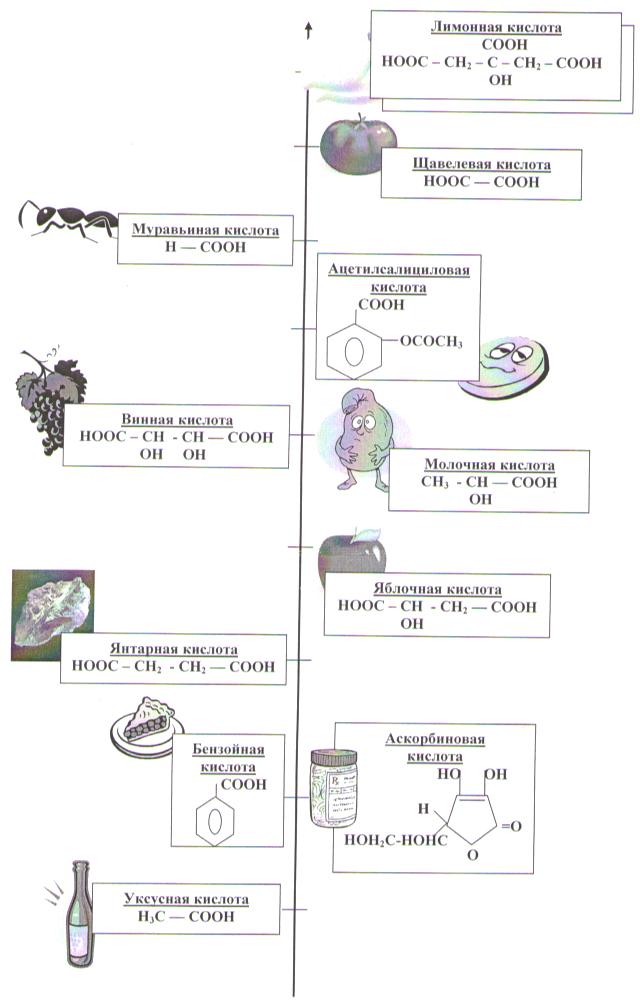 Шкала кислотности